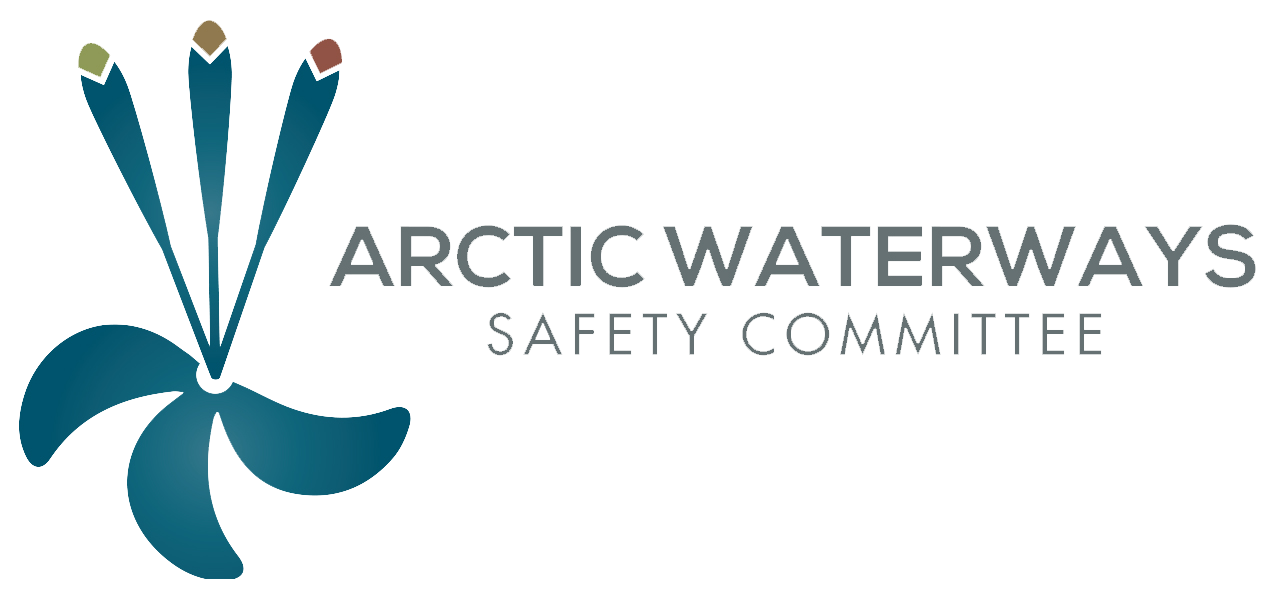 The Arctic ExperienceWillie Goodwin – Chairman, Arctic Waterways Safety Committee
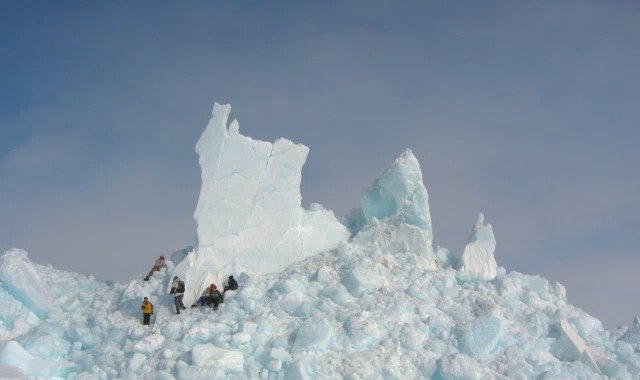 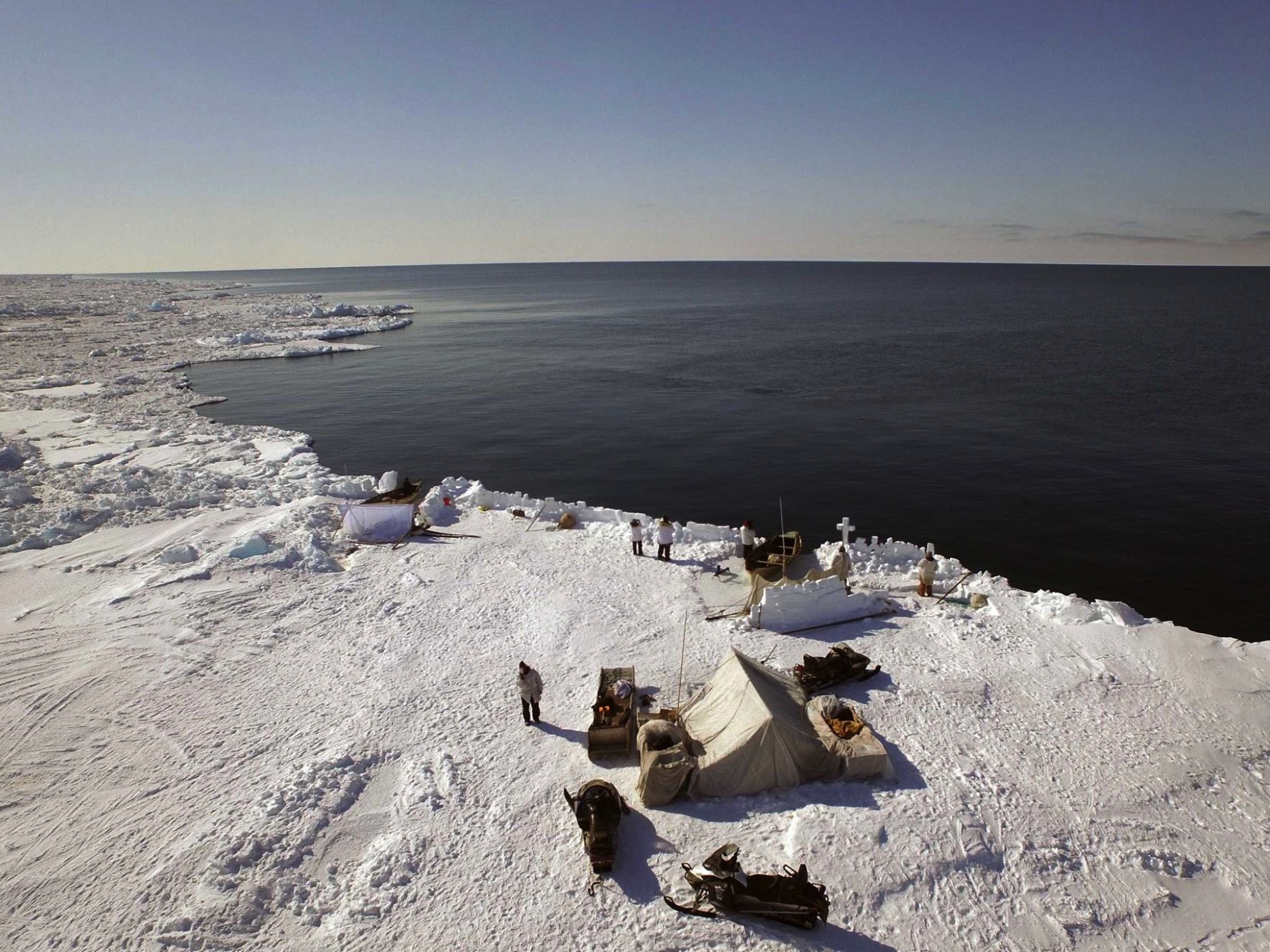 THE CONTEXT FOR DEVELOPING SAFE PRACTICESIN ARCTIC WATERS
Understanding who utilizes Arctic waters and why:
Local Communities
Industrial and Economic Development
Research
Note Sea ice elsewhere
Subsistence
Photo: Peak 3/AEWC
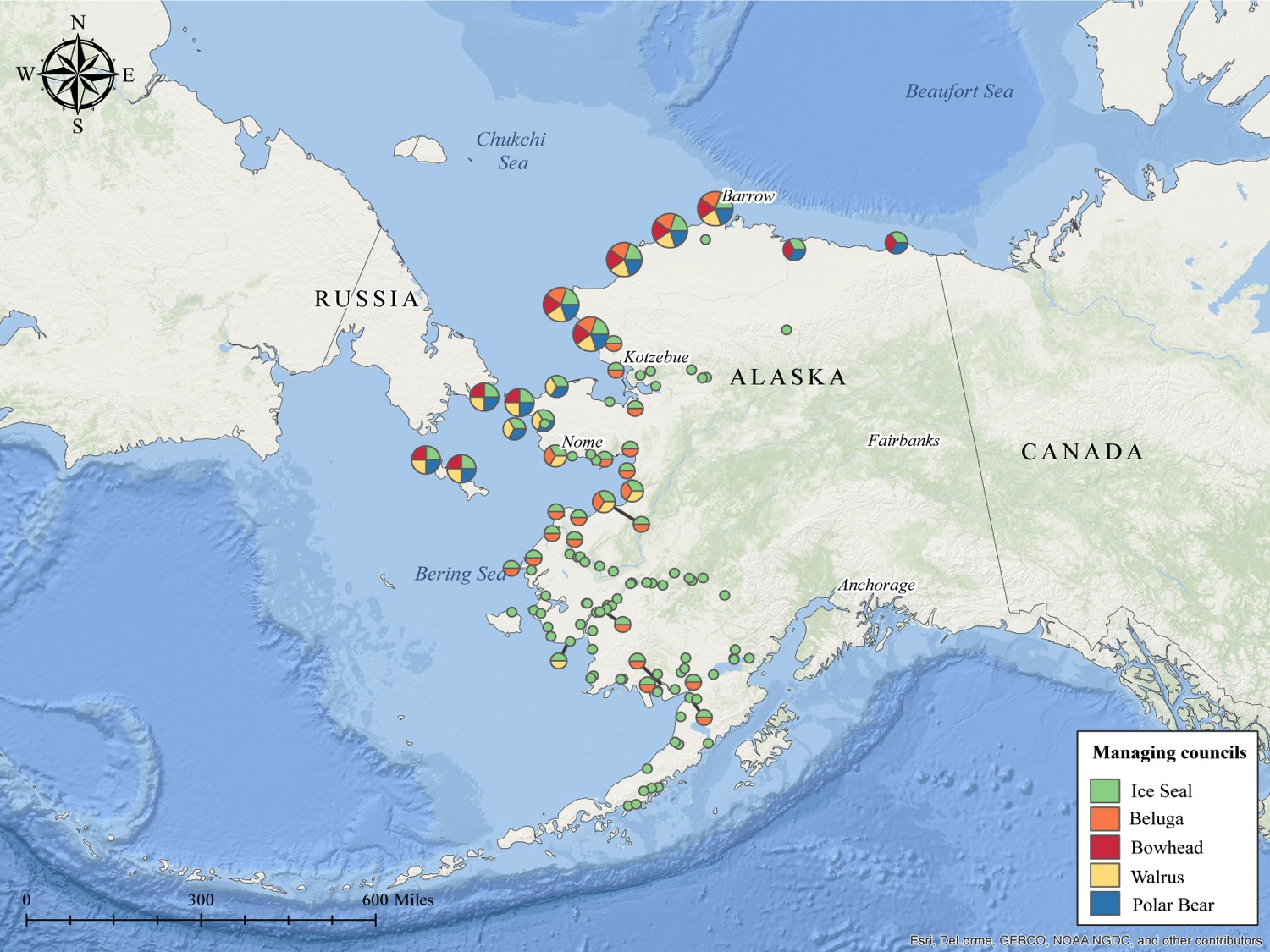 LOCAL COMMUNITIES
Social Systems Built Around Environmental Systems
Subsistence Hunting Culture
Food Security
Survival Through Adaptation
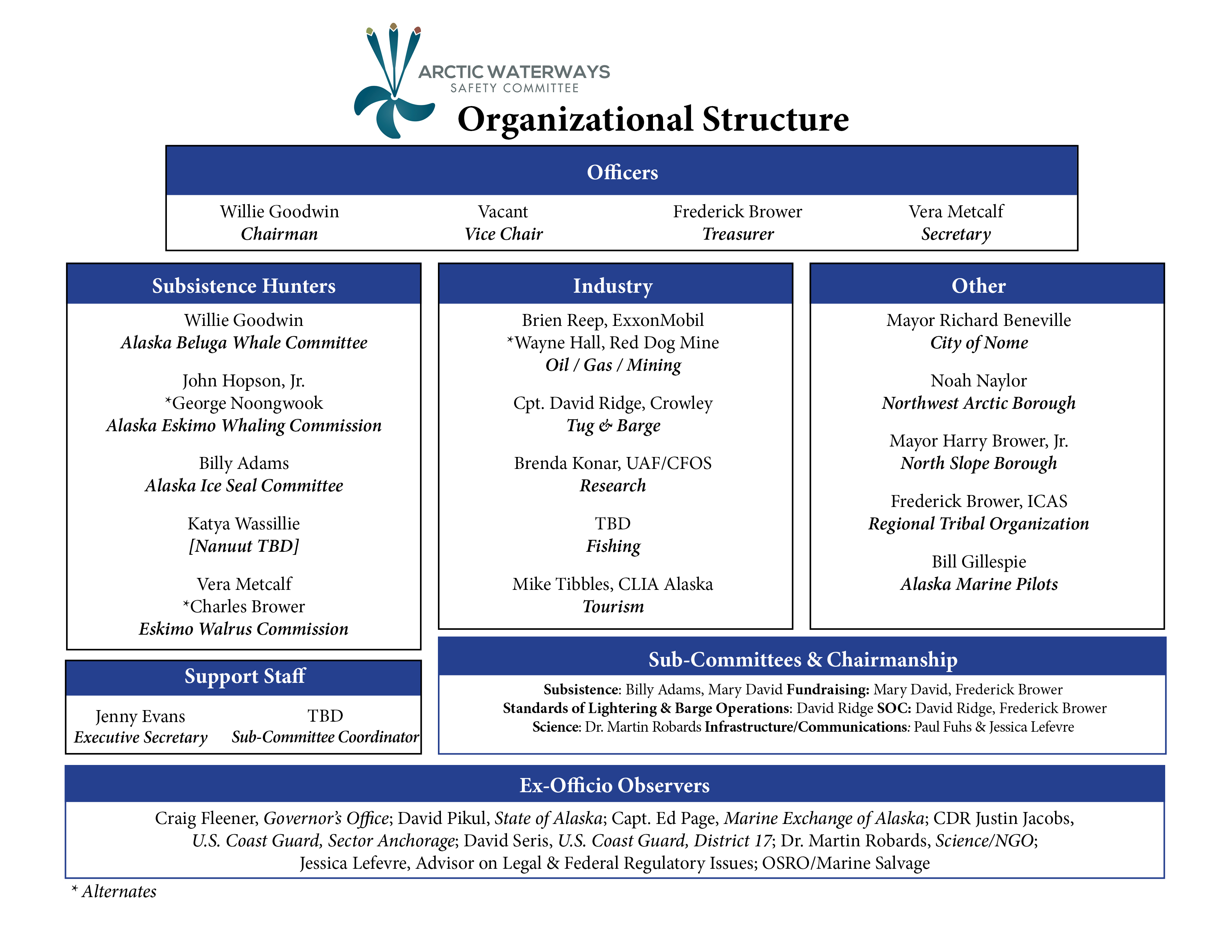 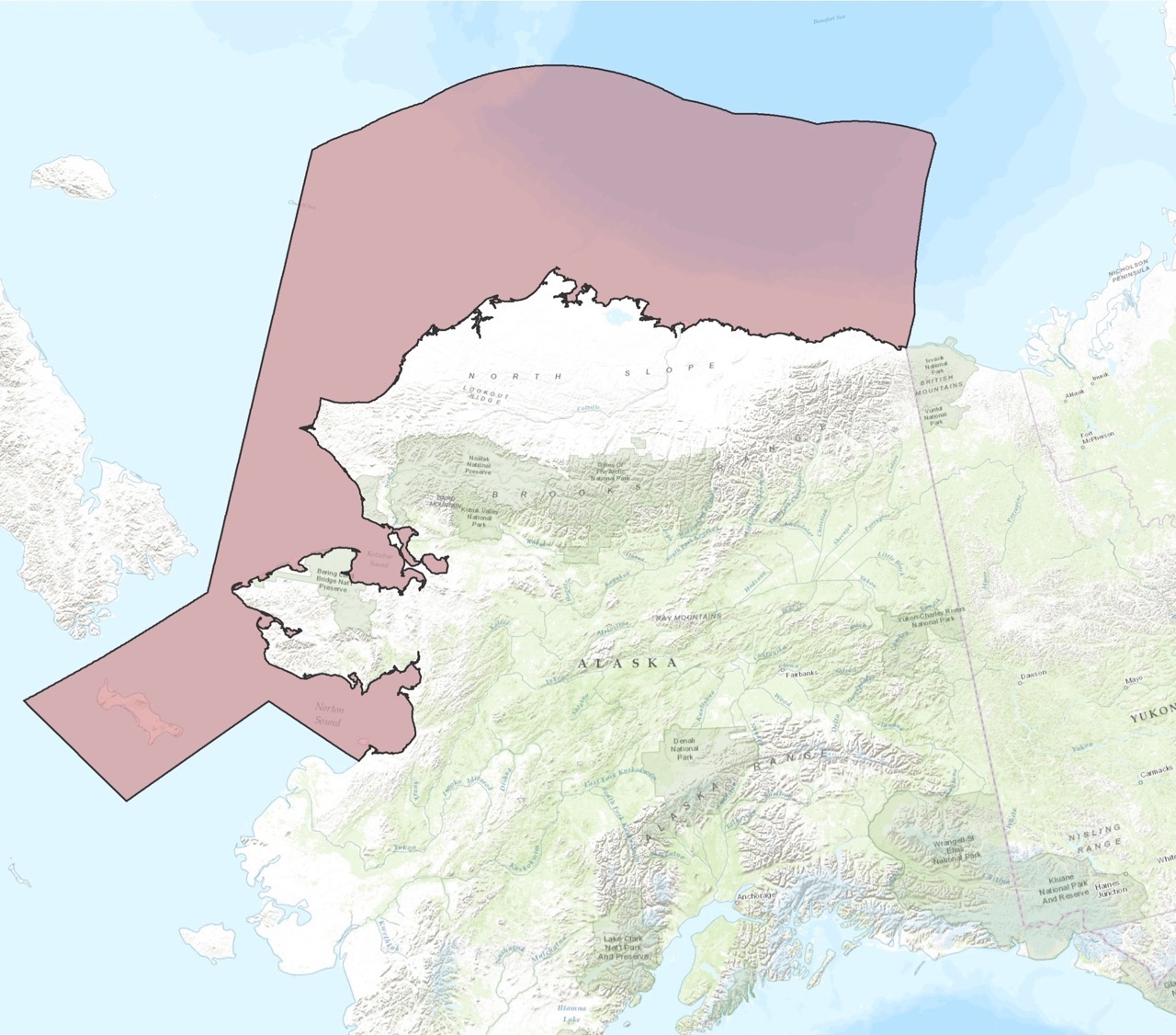 AWSC AREA OF INTEREST
About [Company/Group Name]
5
Usage of NOAA Navigation Services – Coast Pilot
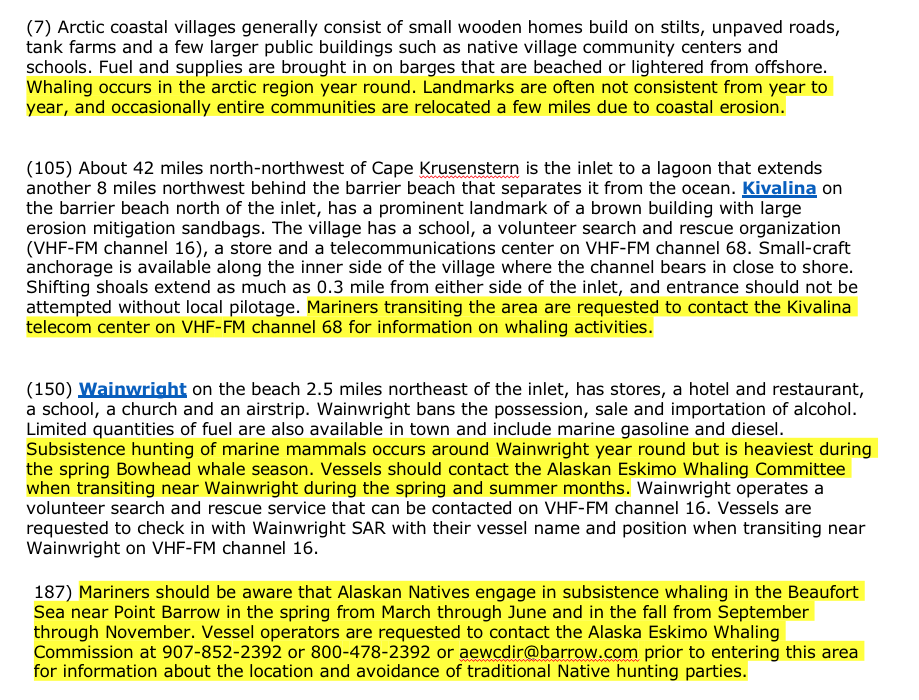 6
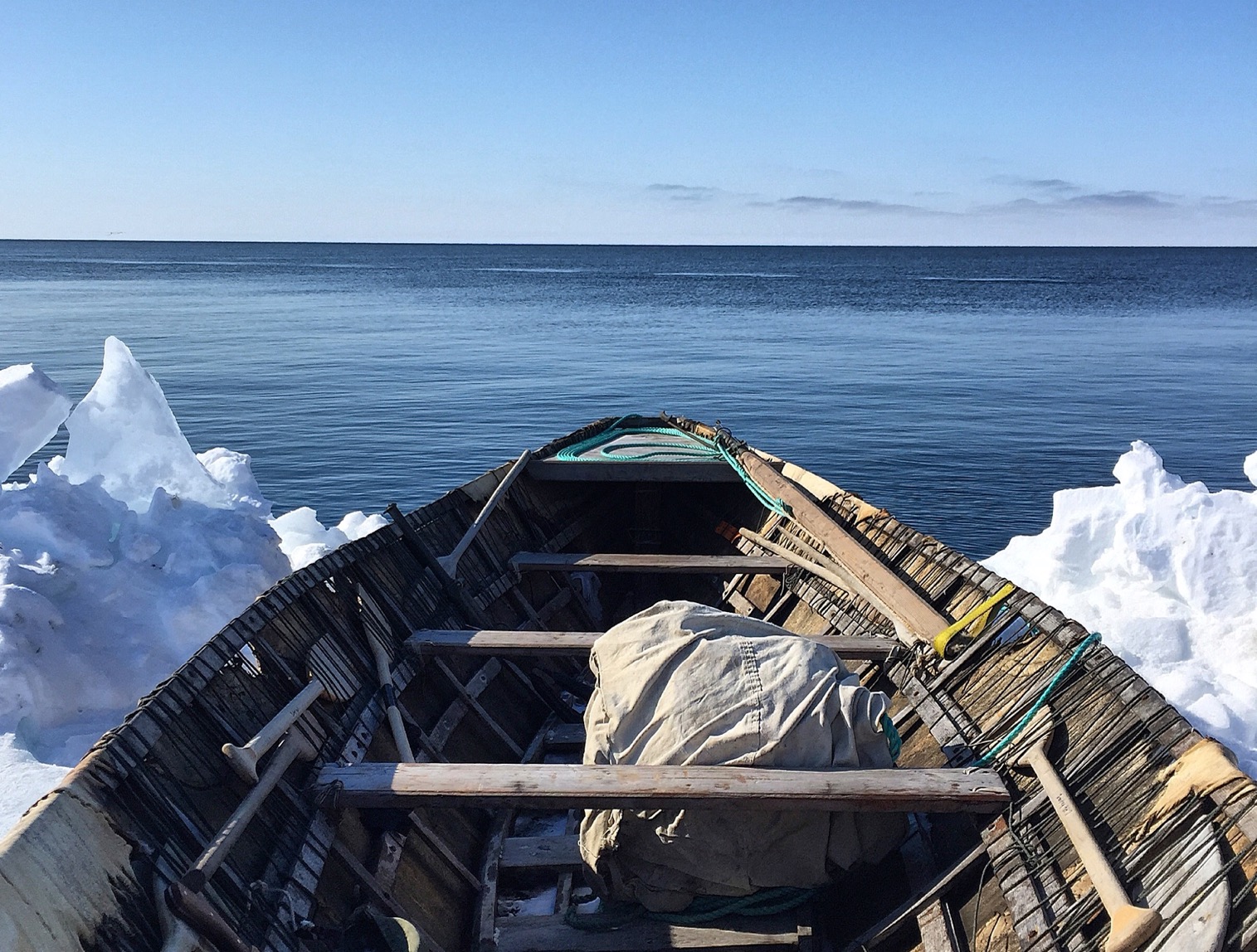 Requests for NOAA Navigation Services & AOOS Data
Requests for NOAA Navigation Services & AOOS Data
Provide real-time information to vessels operating in the Arctic that can help prevent marine casualties and environmental harm;
Environmentally sensitive areas (subsistence)
Location of native subsistence activities (e.g. whaling)

Information is currently  difficult to access and relies on vessels operators’ knowledge and adherence to Coast Pilot guidelines.
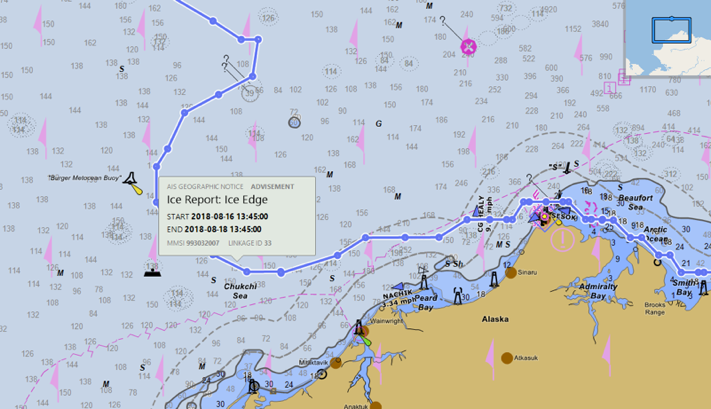 7
Ice Edge Information Disseminated via AIS Transmitter in Barrow
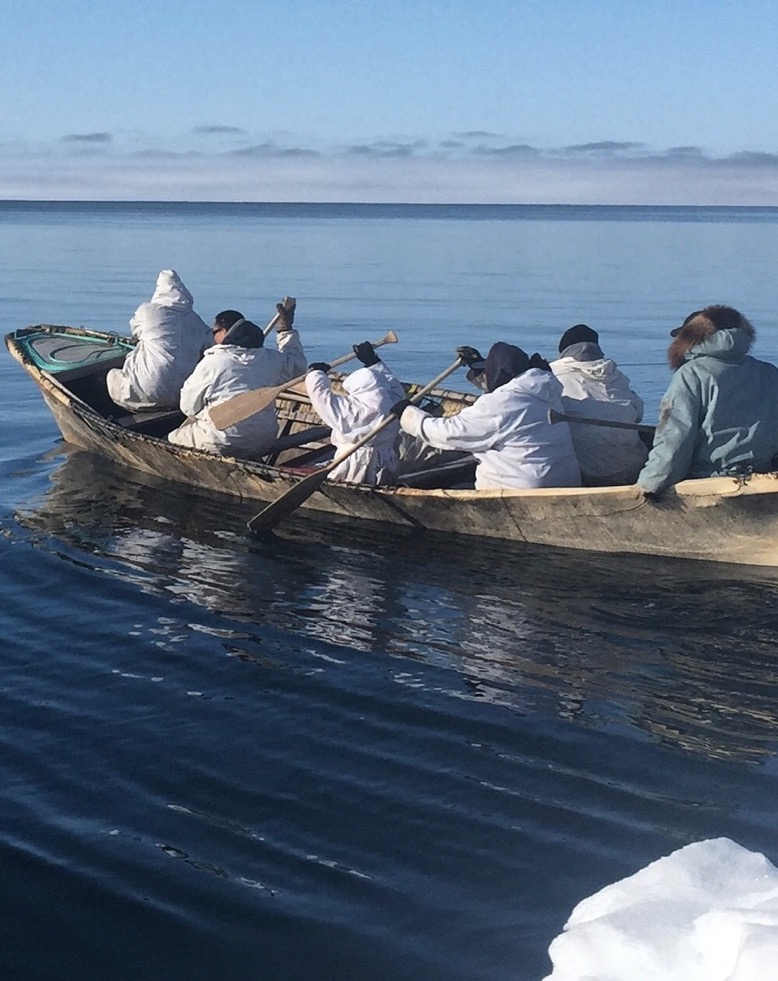 Real Impacts
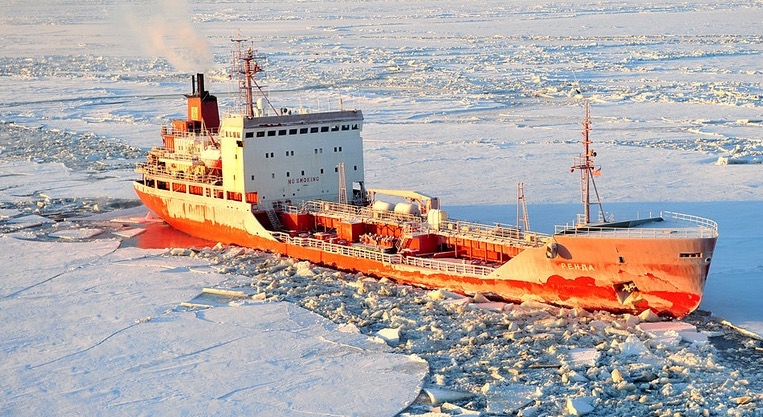 8
Contact Information:
Willie Goodwin
Chair, Arctic Waterways Safety Committee
argagiaq@gmail.com
Cell:  (907) 412-1248 
www.arcticwaterways.org
9